Polymers:  Synthesis by Alkene Chemistry
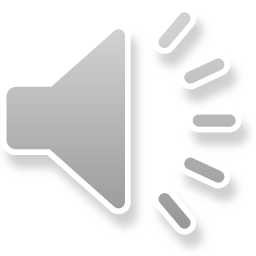 Contents
Ionic polymerization 
Propagation by Anionic Species
Propagation by Cationic Species
Propagation by Radical Species
Free Radical
Reversible Activation-Deactivation Polymerization
See special topics for additional details
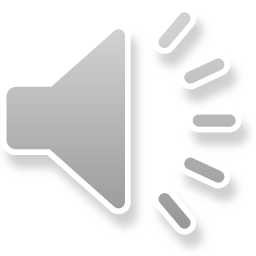 2
Classification by Mechanism
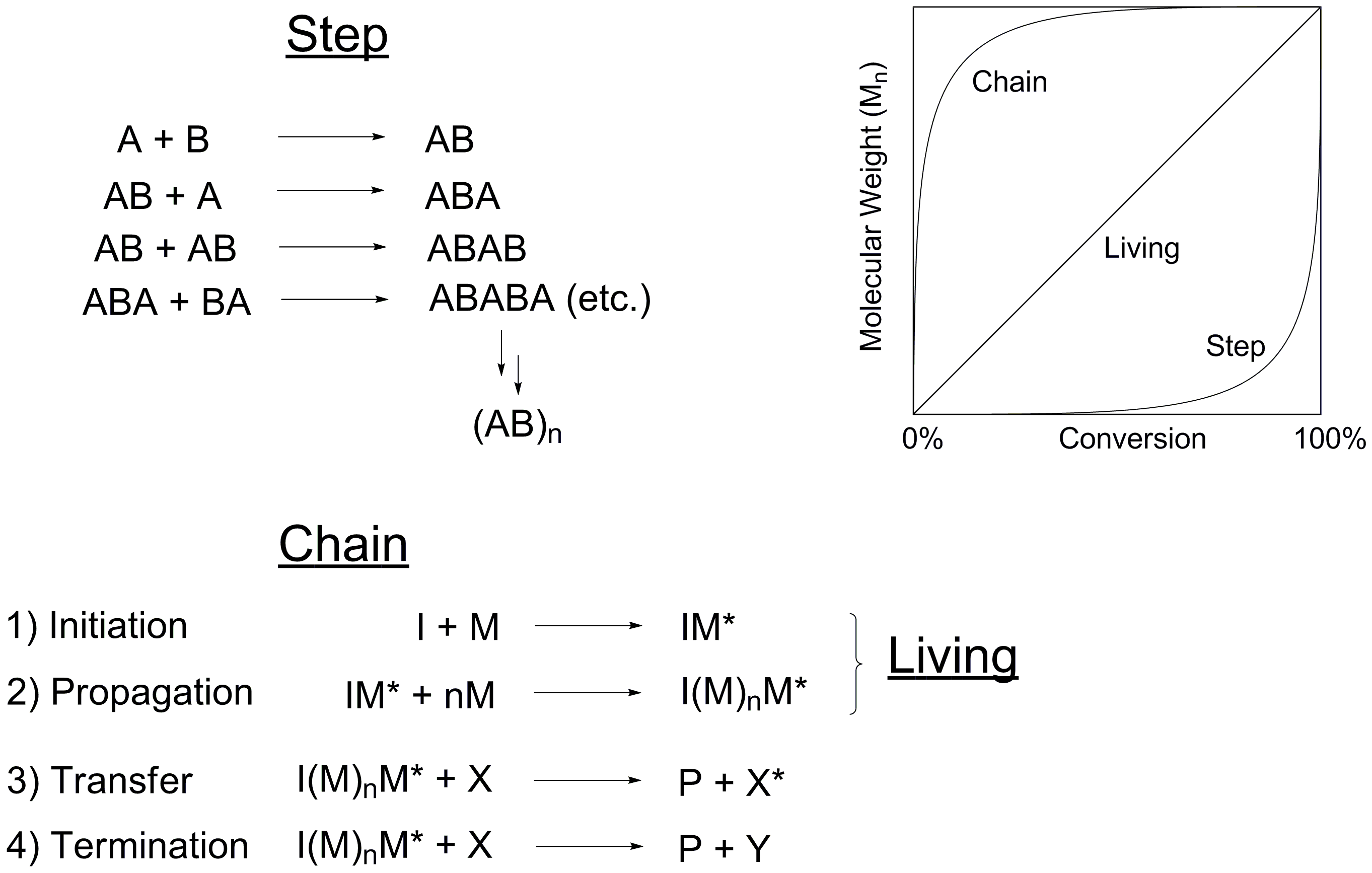 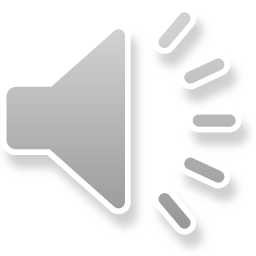 3
Molecular Weight vs. Conversion
Chain polymerization: High polymer + monomer in flask between 0-100% conv.
Step polymerization: Oligomers in flask between 0-100% conv.
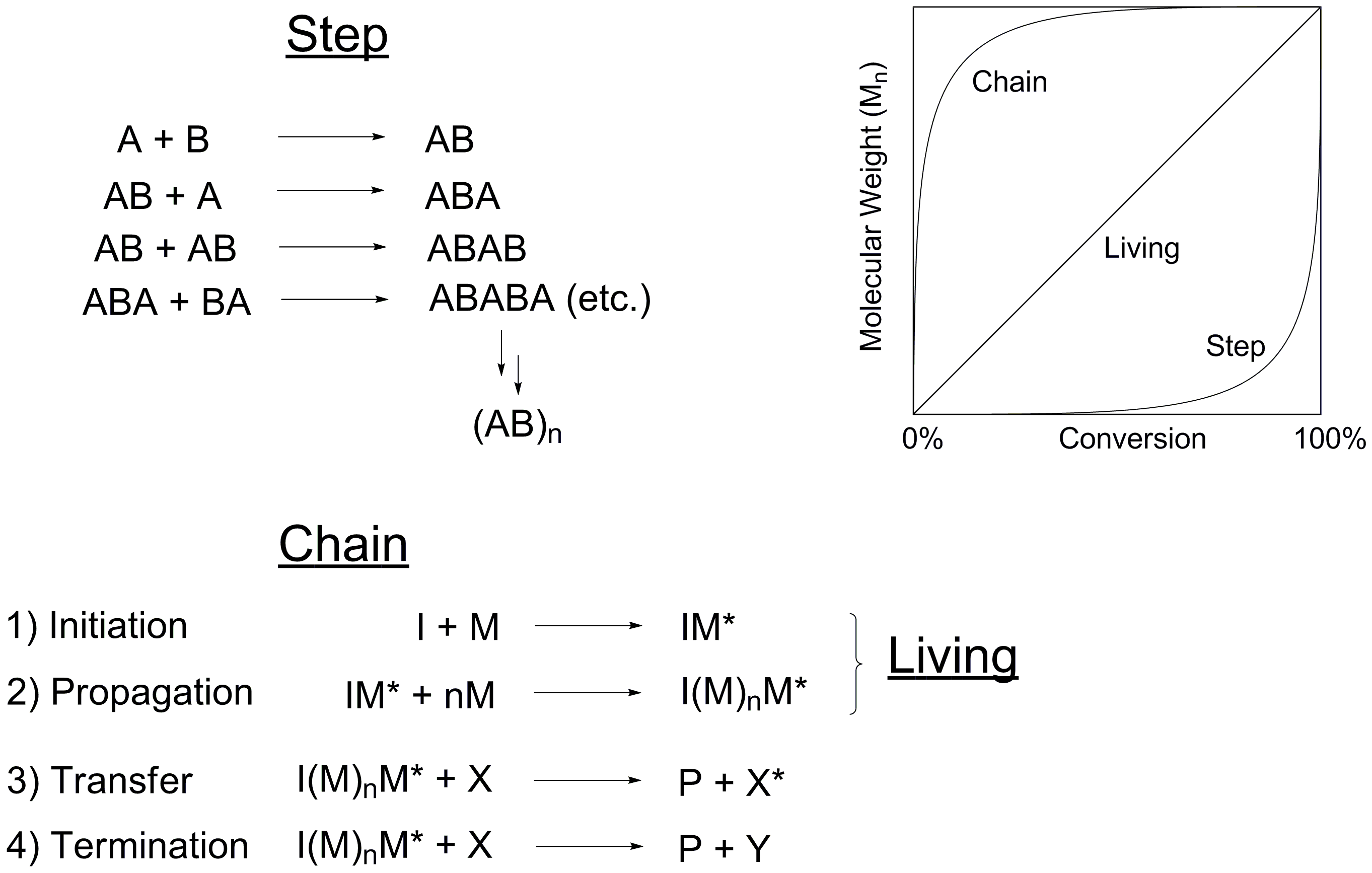 Conversion is the percent of polymerizable functional groups that have been converted into backbone functional groups.
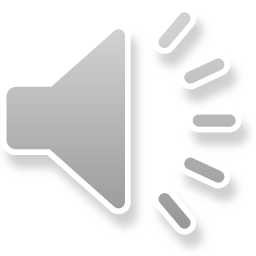 4
Chemistry of Ionic Polymerizations
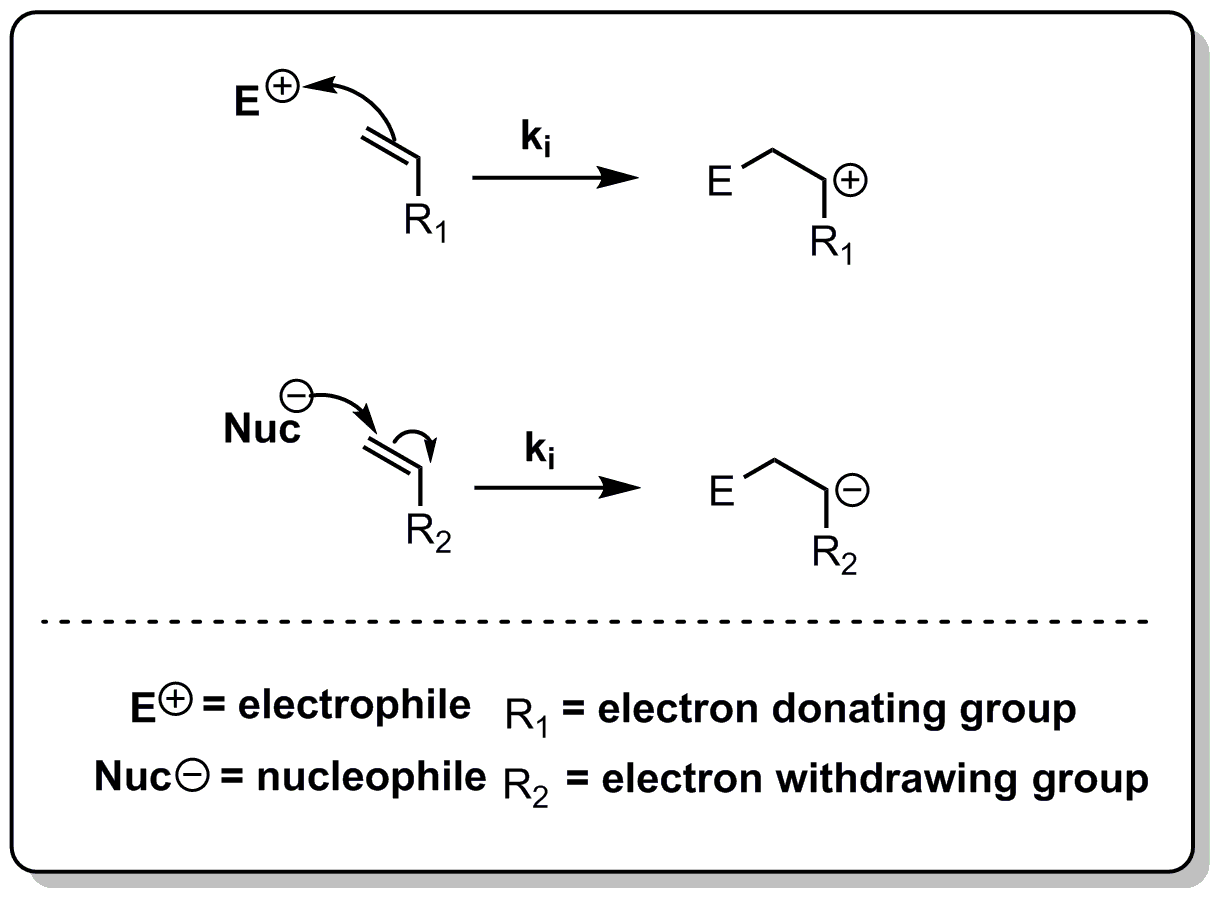 Alkenes can act as nucleophiles,
with the propagating species a
carbocation.  The R1 group should
be capable of stabilizing the 
charge.
Alkenes can also act as electrophiles,
with the propagating species a
carbanion.  The R2 group should
be capable of stabilizing the negative
charge.
Looking ahead:  what might be examples of E+ and Nuc- suitable for the reaction steps above?
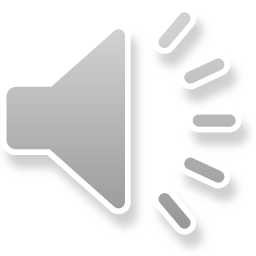 5
Cationic Polymerization
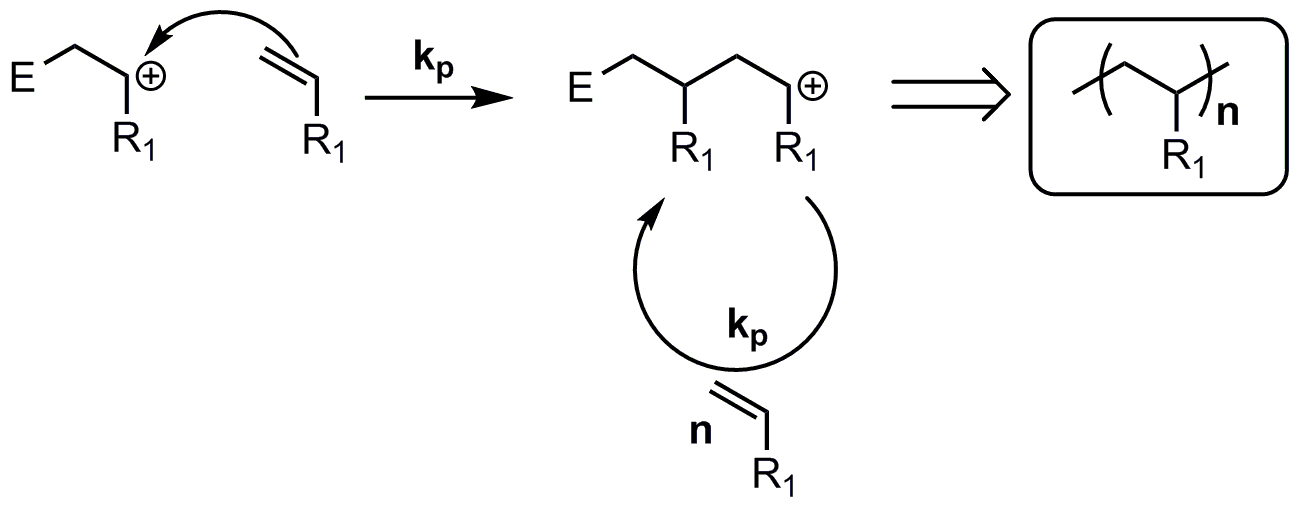 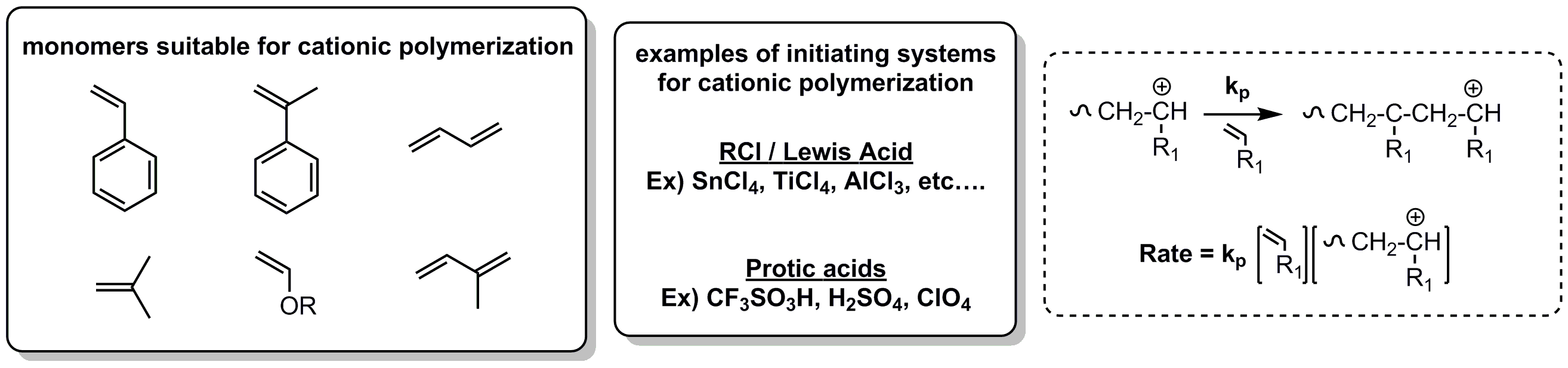 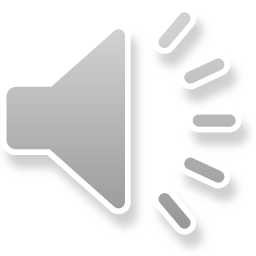 6
[Speaker Notes: Notes:

Rate expression is often more complex as the concentration of the cationic species is given based on initiating complex.]
Anionic Polymerization
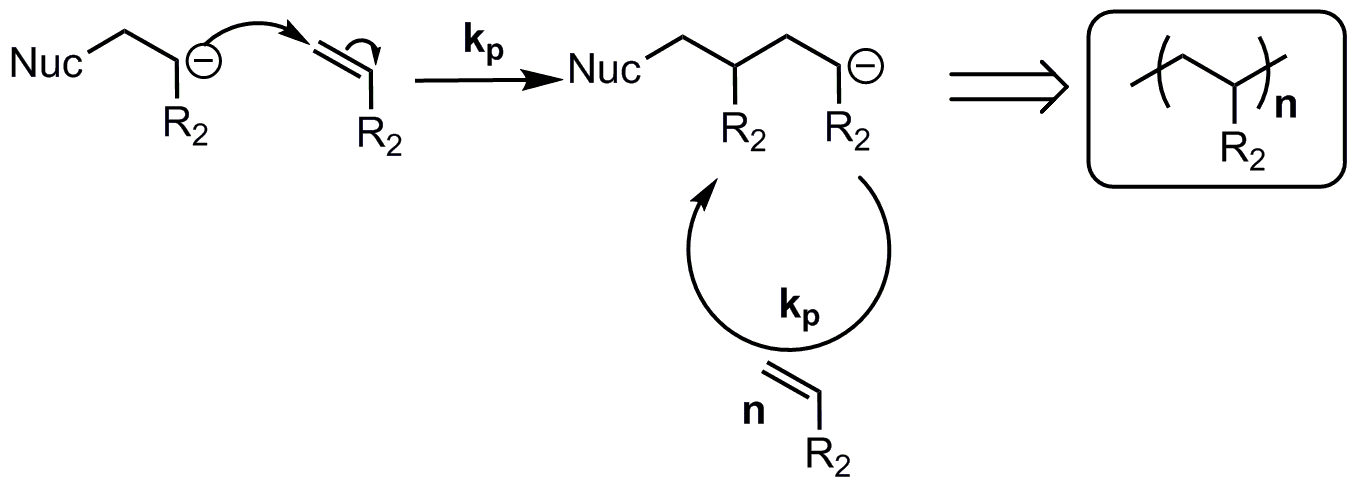 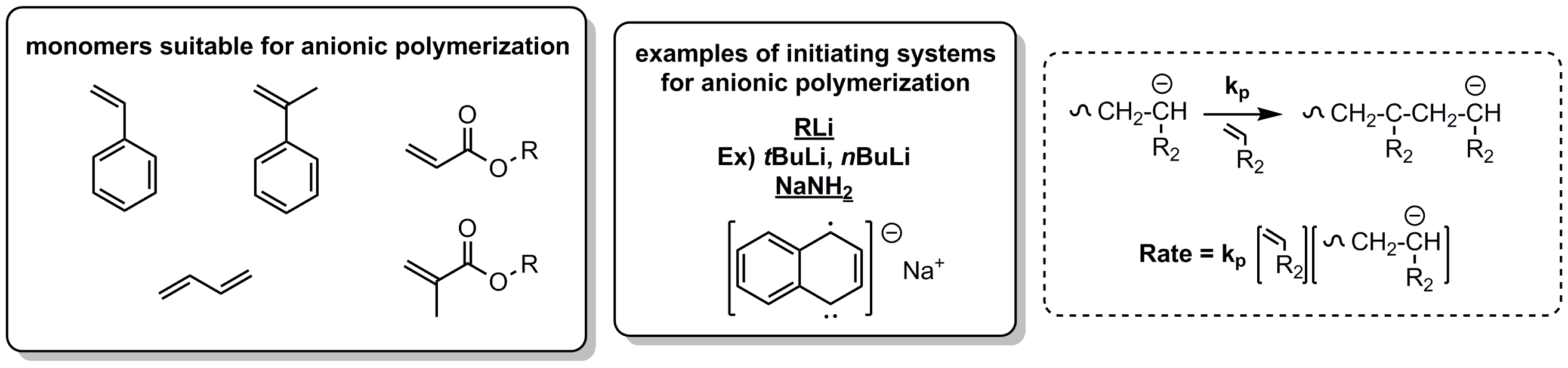 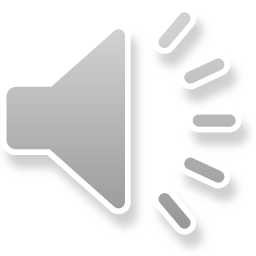 7
[Speaker Notes: Notes:

Rate expression is often more complex as the concentration of the cationic species is given based on initiating complex.]
Basics of Radical Chemistry
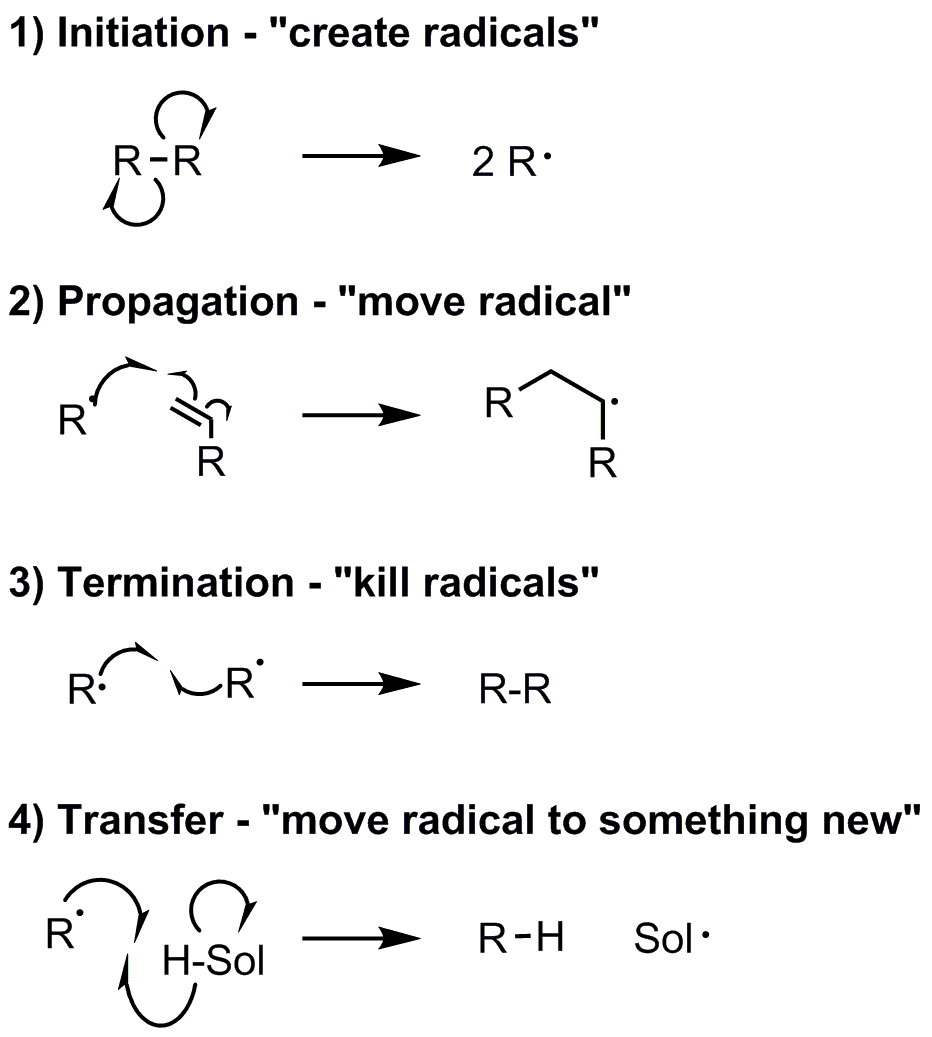 Apply same fundamental steps as radical halogenation to polymerization
All of these steps are happening at the same time

Additional step
Transfer
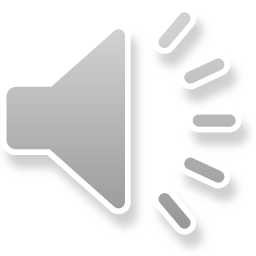 8
Free Radical Polymerization
Just like any radical chain reaction, the first step is initiation. “make radicals”
Note the difference in the kd, ki, and kp
Each step has a different rate and lead to complex mechanism questions
Common initiators are azo compounds and peroxides
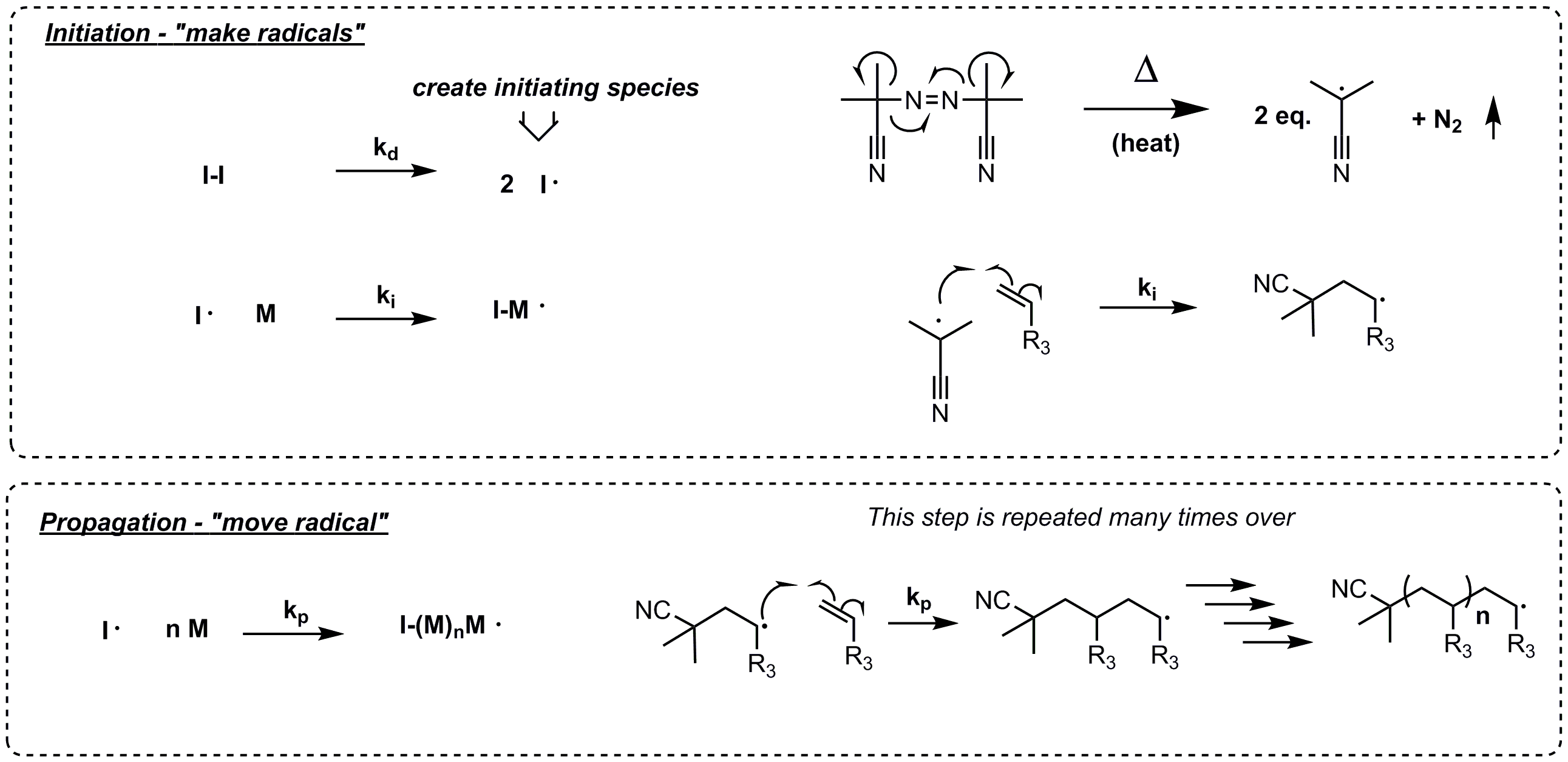 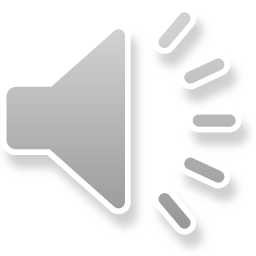 9
Free Radical Polymerization
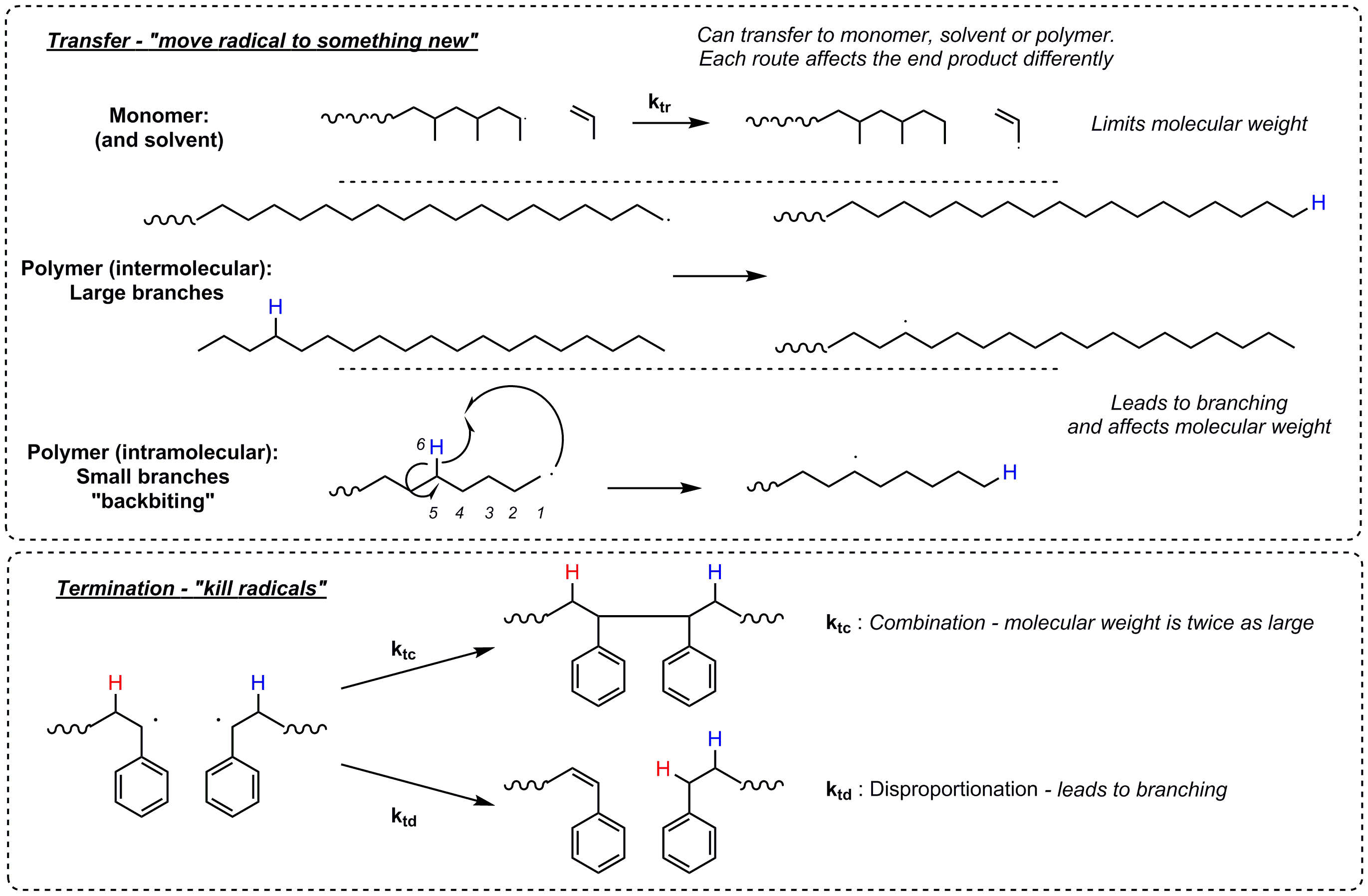 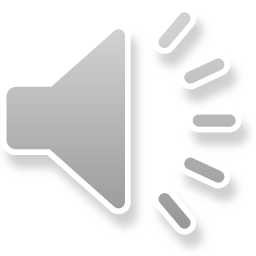 10
Inhibition and Retardation
Inhibitors stop the reaction
Retarders slow down the reaction
Inhibitor is consumed, polymerization begins
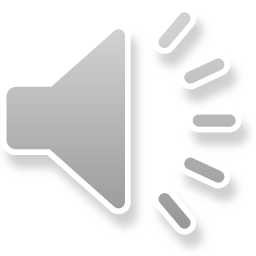 11
Reversible Activation-Deactivation Polymerization
Control achieved by minimizing radicals and therefore side reactions

Reversible deactivation by coupling
e.g. Nitroxide-mediated polymerization

Reversible transfer
Degenerative transfer / Addition-fragmentation
Alkyl iodides
Methacrylate macromonomers
Dithioesters / trithiocarbonates


Reversible deactivation by atom transfer
e.g. Atom transfer radical polymerization
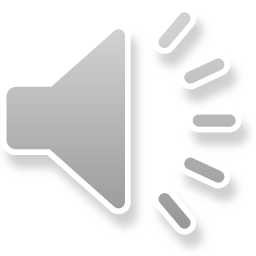 12